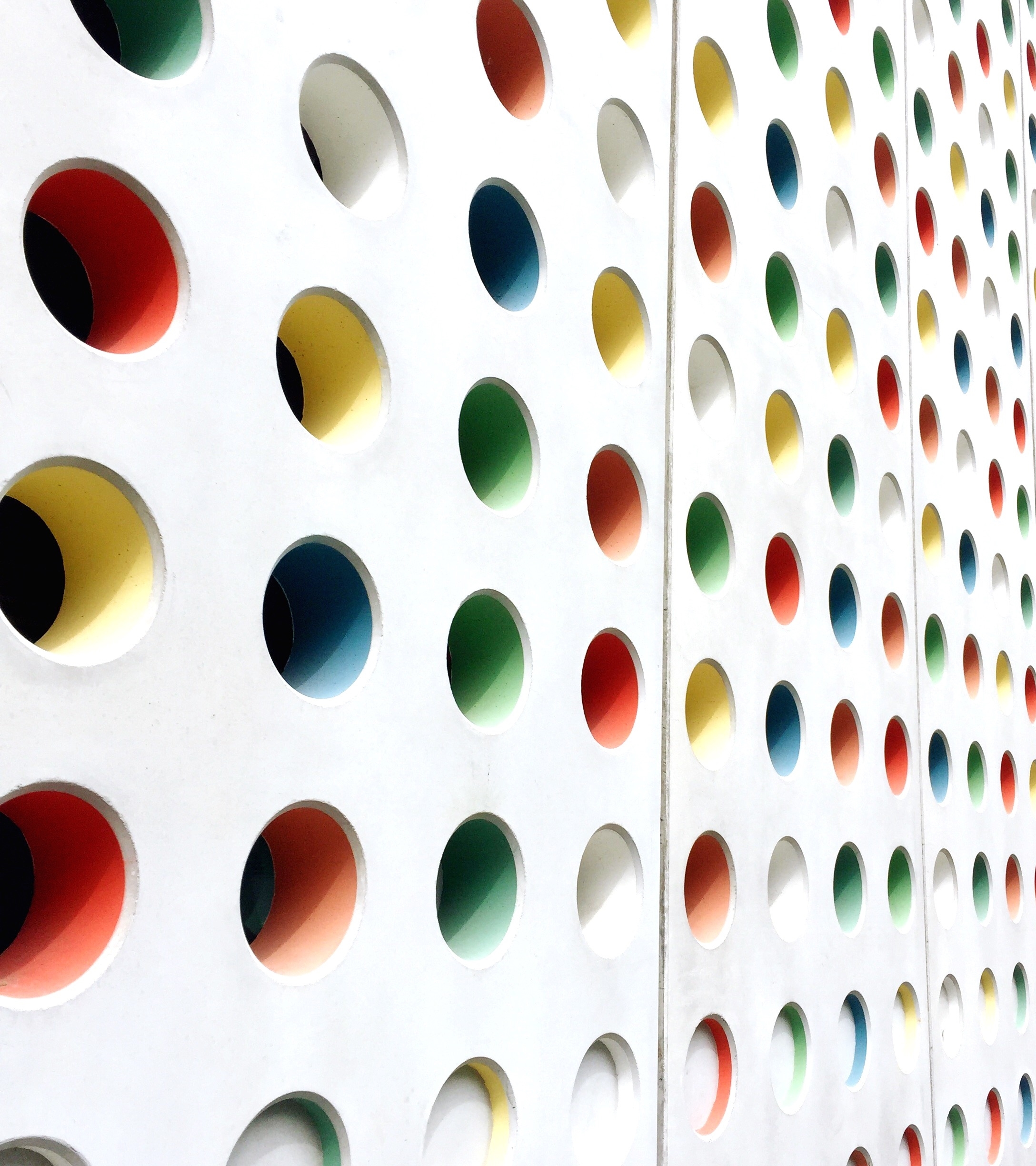 Transparency in local administration in Albania
Project, aim, and objectives- Centre for Development and Democratization of Institutions has implemented a project “Transparency of local administration in Albania”, financed by the EU in the framework of the regional project WEBER 2.0 “Empowerment of Civil Society in Western Balkan and reforming of the Public Administration”-The aim of the project was to increase transparency in local administration through monitoring the implementation of Albanian law on “Freedom of Information”.-Object of monitoring was the implementation of the law in the 10 biggest municipalities in the country: Tirana, Shkodra, Durres, Elbasan, Kukes, Korca, Fier, Vlora, Berat, and Gjirokastra.
Information requested- How much income has municipality profited from open markets during the period 2019-2020.- Please provide CV of all directors who are employed at the municipality.- How much has been the fund provided by municipality for start-up for 2019-2020 and the list of projects financed.- Number of persons employed at municipality and their salaries.- List of  public consultation made by municipality during September 2019-2020.- Please provide all decision made by the Municipality Council.- Does those consultations has been conducted based on procedures requested by law.- How many of ideas and requests provided by citizens has been introduced in the final projects.- How much has been incomes from tax January 2019- December 2019- Does municipality has a public transportation strategy, please provide the document.
Municipality of Tirana. CDDI has received 7 replies.- Request for open market and their incomes, we received it after 24 days, Albanian law requires that public authority should disclose information within 10 working days.- Request for CV of directors who are working at municipality has been denied “your request has been denied on grounds Access to Information law article 7” but what article 7 says “Data's on education, qualifications and salaries of all directors, are public”.- Our request for municipality fund for start ups and projects they have sent a list with all project financed during 2019-2020.  We have not received any information of requests for public consultations, number of employees and their salaries.
Municipality of BeratCDDI has received all 10 information requested within the deadline foreseen by Albanian law.
Municipality of Gjirokastra- CDDI has received information requested after 14 but we have received an letter from chief of cabinet of Major who ask us sorry for the delay, but it was due to the lack of staff, Covid 19 situation.- Albanian law says that for objective reasons disclosure of information can be made within 15 days.
Municipality of Kukes- CDDI has received only one out of 10 information requested. We received information about the public transport development strategy.
Municipality of Korca- CDDI has received 10 out of 10 information's requested within 10 working days as law requests. - Information disclosed held the signature of the Major of Korca.
Municipality of Shkoder - We have received 10 replies where the request for the CV of directors has been considered a breach of Data Protection law.
Municipality of Vlora- CDDI has received 5 information requests out of 10.- Information not disclosed is :          a) number of employees and their salaries.          b) CV of directors          c) List of public consultations          d) Fund provided for start up          e) Public transport strategy
Municipality of Fier- CDDI has received only 4 information's requested out of 10.- Information not disclosed
Municipality of Elbasan- CDDI has received only 4 information requested out of 10. From 4 information received 2 were out of the deadline foreseen by Albanian law.
Municipality of Durres- CDDI has received only 2 information's requested out of 10.
Format for receiving the information requested- Although that in the Albania law is the requester who decides on the form he/she wants to receive information and we asked only by email in 88 percent of cases we have received replies in written form through mail service.